WeObserve IE – Sensor Things API session
WeObserve IE Meeting
Barcelona, 26/11/2019
Valantis Tsiakos, ICCS
SensorThings API & citizen science
OGC SensorThings API: features are modelled as Things, Sensors & Features of Interest
Follows REST principles, JSON encoding, OASIS OData protocol & URL conventions
Observation – focus view, useful to reconcile the differences between heterogeneous sensing systems
Modelling of both crowd-sourced and in-situ measurements
Main advantages: 
Challenge: ‘Moving Sensors’’
Modelling independently the sensor, from the volunteer and from the location that the measurement was collected; 
Support heterogeneous measurements collection (volunteer collecting LC/LU, water level, velocity, soil measurement s with the same device)  
Supports HTTP POST, DELETE, PUT & PATCH requests enabling the creation, update & deletion of entities
2
[Speaker Notes: Scent project aims to establish an inter-connected citizen centric observation web and thus an IoT enabled paradigm is being adopted. 
Key Challenges with the standards used in similar projects and applications such as OGC SOS are that are more applicable to in-situ sensors that have a fixed location. (In addition, the sensor location is part of the sensor description and subsequently a new sensor should be created for each new location). Thus, based on our analysis a novel implementation of the SensorThings API took place, providing the necessary flexibility for the citizen science data collected in the context of Scent Campaigns (i.e. Location independent of sensor, user independent of sensor).]
SensorThings API - Scent Harmonisation Platform
Certified OGC SensorThings API implementation for the provision of the measurements
3
Scent Harmonisation Platform – Translators
Each translator receives data from a specific source, translates them to standardised resources and pushes the data to the Data Quality control;
The Data translators also ensure that the received data respect the format and types of the data models.; 
They are using the available information in the received data object, trying to transform it based on the requirements of each standard.
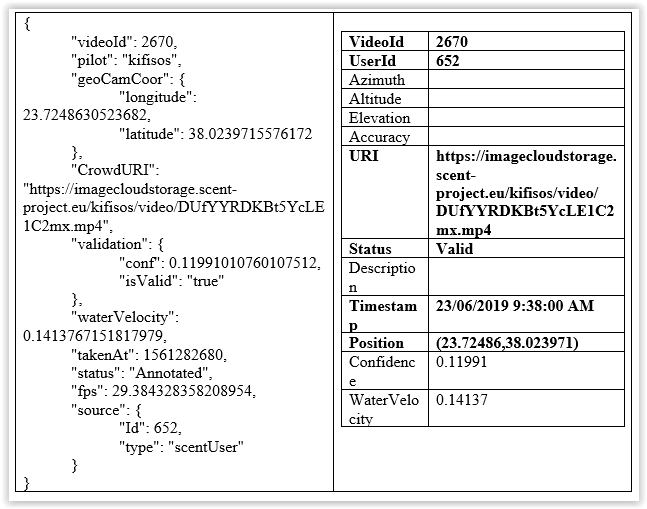 4
[Speaker Notes: Scent project aims to establish an inter-connected citizen centric observation web and thus an IoT enabled paradigm is being adopted. 
Key Challenges with the standards used in similar projects and applications such as OGC SOS are that are more applicable to in-situ sensors that have a fixed location. (In addition, the sensor location is part of the sensor description and subsequently a new sensor should be created for each new location). Thus, based on our analysis a novel implementation of the SensorThings API took place, providing the necessary flexibility for the citizen science data collected in the context of Scent Campaigns (i.e. Location independent of sensor, user independent of sensor).]
Scent Harmonisation Platform – Translators
The pre-defined the ObservedProperties based on the information collected in the project include: 
Water level
Water velocity
Air Temperature
Soil moisture
LC/LU
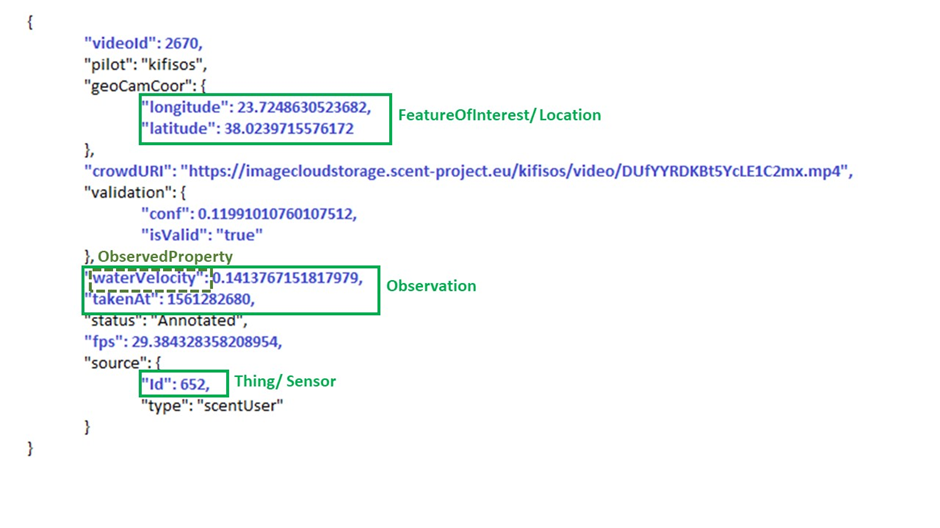 For each data object received, one Observation entity and one FeatureOfInterest entity are created. In order for these entities to be valid, in the context of the standard, the Observation entity has to be associated with a Datastream. A Datastream is a unique combination of a Thing, Sensor and ObservedProperty entities.
5
[Speaker Notes: Scent project aims to establish an inter-connected citizen centric observation web and thus an IoT enabled paradigm is being adopted. 
Key Challenges with the standards used in similar projects and applications such as OGC SOS are that are more applicable to in-situ sensors that have a fixed location. (In addition, the sensor location is part of the sensor description and subsequently a new sensor should be created for each new location). Thus, based on our analysis a novel implementation of the SensorThings API took place, providing the necessary flexibility for the citizen science data collected in the context of Scent Campaigns (i.e. Location independent of sensor, user independent of sensor).]
Scent Harmonisation Platform – Translators
Five in-situ monitoring stations have been installed in Kifisos measuring water level
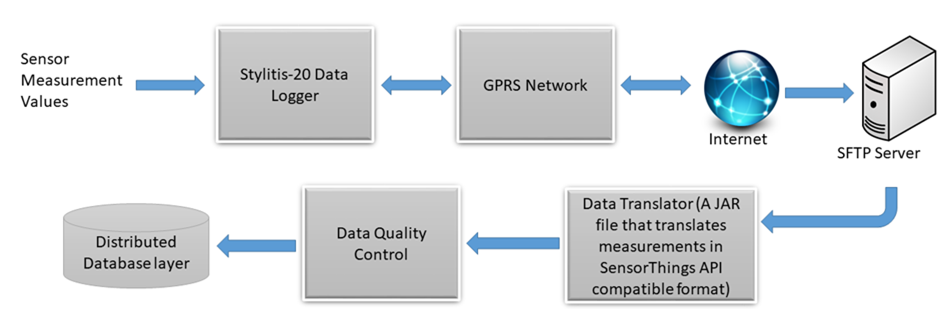 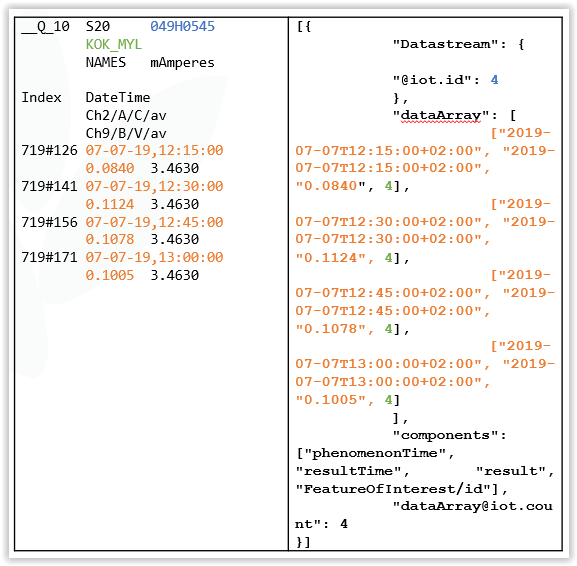 Data loggers have been configured to send the measurements in csv-like files 
Executable JAR file transforms the csv-like into JSON and pass the measurements in the Harmonisation platform BE endpoint
6
Scent Harmonisation Platform – Data provision
SensorThings API 
The root URI of the service is https://mariaisawsome.iccs.gr:8443/SensorThing/v1.0/Things
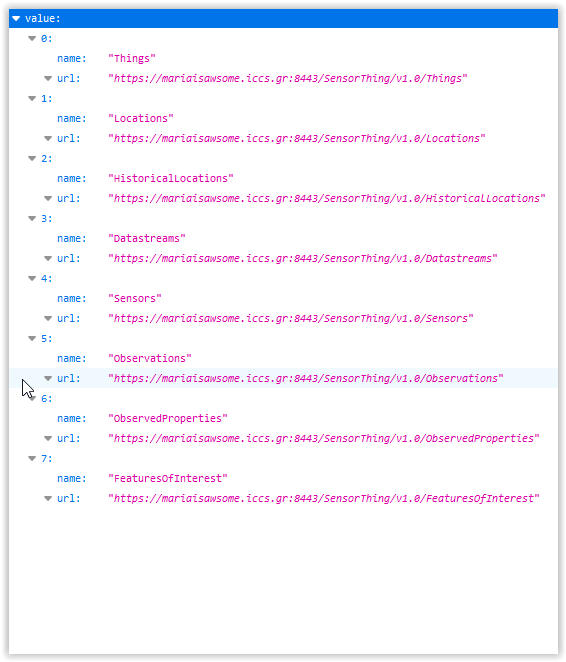 It provides as a response a JSON object with a property named value.
The value of this property is a JSON Array containing one element for each entity set of the SensorThings Service.
Each element is a JSON object with at least two name/value pairs, one with name containing the name of the entity set (e.g., Things, Locations, Datastreams, Observations, ObservedProperties and Sensors) and one with name url containing the URL of the entity set.
7
Scent Harmonisation Platform – Get Requests
8
Scent Harmonisation Platform – Get Requests
$filter: allows clients to filter a collection of entities that are addressed by a request URL. The SensorThings API supports a set of functions that can be used in this query operation. We present in Appendix A3 the tables with all the filter operators and the functions required by the standard and supported by our implementation. 
$count: specifies that the total count of items within a collection matching the request is returned along with the result. The default value is false. 
$orderby: specifies the order in which items are returned from the service.  The value of the $orderby system query option may contain a comma-separated list of expressions whose primitive result values are used to sort the items.
$skip: specifies the number for the items of the queried collection that are excluded from the result. The value of $skip system query option is a non-negative integer n.
$top: the limit on the number of items returned from a collection of entities. The value of the $top system query option is a non-negative integer n.
$expand: indicates the related entities to be represented inline. The value of the $expand query option is a comma separated list of navigation property names.
$select: the service returns only the properties explicitly requested by the client. The value of a $select query option is a comma-separated list of selection clauses. Each selection clause SHALL be a property name or a navigation property.
9
Scent Harmonisation Platform – API Calls
10
Scent Harmonisation Platform – API Calls
11
Scent Harmonisation Platform – API Calls
12
Scent Harmonisation Platform – API Calls
13
THANK YOU FOR YOUR ATTENTIONAny questions?
Valantis Tsiakos 
valantis.tsiakos@iccs.gr
I-SENSE Group, ICCS
This project has received funding from the European Union’s Horizon 2020 research and innovation programme under grant agreement no 688930.